Nationell kurs i onkoplastikkirurgiSteningevik Konferens, 15-17 maj 2023
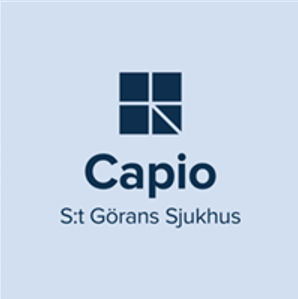 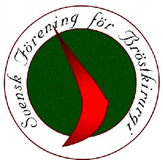 TID OCH PLATS	Steningevik nära Arlanda (www.steningevik.se)
ARRANGÖR		Capio S:t Görans sjukhus AB med generöst stöd av Svensk Förening för Bröstkirurgi, Astra 		Zeneca, Amoena och Promeduc.
MÅLGRUPP		Bröstkirurger och plastikkirurger med specialintresse för onkoplastikkirurgi.
LÄRARE		Tor Svensjö och Jana de Boniface, Sverige samt Elisabeth Elder, Sydney. 
INNEHÅLL		Tekniker och vetenskapligt underlag för bröstbevarande kirurgi och rekonstruktiv 			bröstkirurgi, praktiska övningar och ritning på modeller, patientinformation, 			falldiskussioner och handläggning av komplikationer
ANTAL PLATSER	25	
RESA OCH BOENDE	Resa ordnas och betalas av kursdeltagare. Boende och förtäring ingår i kursavgiften som 		meddelas under hösten 2022.
ANMÄLAN		Senast 5 mars 2023 hos kurssekreterare Lollo Rosenberg: 					louise.rosenberg@capiostgoran.se 
KURSANSVARIG	Jana de Boniface, jana.de-boniface@ki.se, 070-2472305 (ej anmälan!)
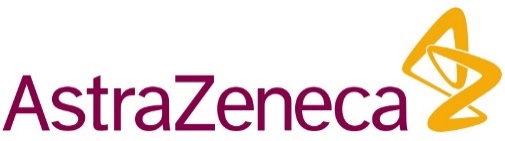 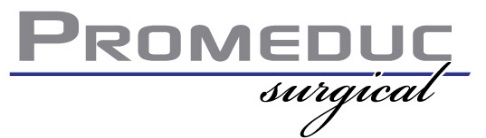 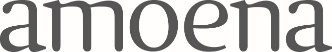